Обработка почвы по дисциплине «Основы агрономии»
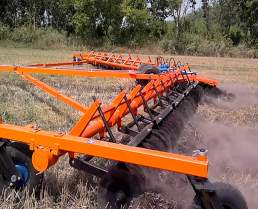 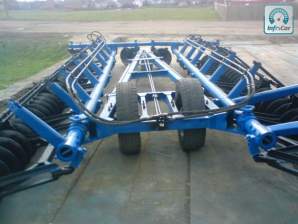 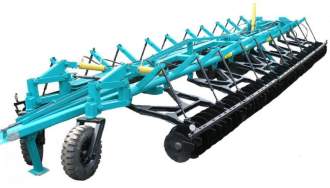 Лущение почвы
Лущением называют обработку верхнего слоя почвы на небольшую глубину (5-12 см) с полным или частичным оборотом пласта. 
    Как правило, лущение предшествует вспашке. Благодаря лущению обеспечивается рыхление, частичное оборачивание и перемешивание почвы, а также подрезание сорняков. При лущении заделывается часть пожнивных остатков, а вместе с ними семена сорняков, вредители и возбудители болезней культурных растений.
Применения лущения - снижение энергозатрат на вспашку
После лущения стерни на поверхности почвы образуется мелкокомковатый слой, уменьшающий испарение влаги, уничтожаются сорные растения.
Отличия лущения от боронования
Лущение, в отличие от боронования, сопровождается частичным или даже полным оборотом почвенного пласта, т. е. является своеобразной мини-вспашкой, тогда как основная цель боронования - рыхление и выравнивание поверхностного слоя почвы.
ЛДГ 10
Агротехнические требования
1. Равномерно рыхлить почву (отклонение от заданной глубины не более +1см);
2. Создавать мелкокомковатый слой почвы с преобладанием частиц размером до 5мм;
3. Выравнивать поверхность поля;
4. Не допускать глубоких борозд, валиков, пропусков (огрехов);
5. Полностью подрезать стерню и сорные растения.
Классификация лущильников
По типу рабочих органов:
 Дисковые;
Лемешные.
2. По способу присоединения к трактору:
Навесные;
Прицепные.
Марки лущильников
ЛДГ-10А, ППЛ-10-25.
Л – лущильник, Д – дисковый, Н – навесной, Г – гидрофицированный, 
ПЛ – плуг-лущильник, П – прицепной.
У дисковых лущильников цифра показывает ширину захвата машины в метрах, у лемешных первая цифра определяет число корпусов, вторая – ширину захвата каждого корпуса в сантиметрах.
Прицепной дисковый лущильник ЛДГ-10А
предназначен для лущения почвы после уборки
зерновых культур, для ухода за парами, разделки
пластов, размельчения глыб после вспашки.
Устройство Лущильника ЛДГ – 10А
1,7 — каретки;
 2 — тяга; 
3 — брусья секций; 
4 — ходовое колесо; 
5 — рама; 
6 — механизм гидроуправления; 
8 — секции (батареи дисков); 
9 — перекрывающая секция.
Рабочий процесс
Поле лущат поперек направления движения уборочного агрегата. При въезде в борозду тракторист принудительно заглубляет в почву диски лущильника и направляет агрегат вдоль загона. Вследствие сопротивления почвы диски, закрепленные на валах батарей, приводятся во вращение и оказывают на почву воздействие, аналогичное дисковым боронам. Ввиду того, что угол атаки у дисковых лущильников больше, чем у дисковых борон, то диски лущильника в большей степени оборачивают и крошат почвенный пласт.
Настраивают брусья секций и тяги на требуемый угол атаки.
При пожнивном лущении стерни угол атаки должен
составлять 35°.
На слабозасоленных почвах 30°.
На обработке паров и  предпахотной обработке
почвы, на разделке пластов и размельчении глыб
после вспашки любых почв 15 и 20°.
Регулировка угла атаки
Для регулировки угла атаки изменяют длину тяг и передвигают брусья секций в обоймах рамы, сохраняя при этом необходимый зазор, в стыке между дисками правых и левых секций.
Глубину лущения регулируют, сжимая пружины на штангах секций.
Лемешный лущильник ППЛ-10-25
Используют при лущении на глубину
 8-10см, предпосевной обработке на глубину до 14 см.
Машину агрегатируют с тракторами
ДТ-75Н и Т-4А.
Устройство ППЛ-10-25
1 – корпус; 2, 5 – секция рамы; 
3, 17 – колеса; 4 – ось; 
6 – штанга; 
7, 12 – регуляторы глубины; 
8 – штурвал; 
9 – догружатель; 
10 – кронштейн;
 11 – тяга; 13 – рычаг; 
14 – гидроцилиндр; 
1 5 – поводок; 
16 – прицепное устройство
Принцип действия
В процессе работы плуг-лущильник должен
передвигаться устойчиво, без наклонов рам,
чтобы избежать неодинаковой глубины пахоты
различными корпусами.
Регулировки.
Глубину пахоты передними корпусами регулируют опорным колесом и дополнительно регулировочным болтом прицепа;
Глубину пахоты средними корпусами – перемещением ходовых колес при помощи штурвала полевого механизма и задних корпусов – опорным колесом.
Для выглубления задней секции, гайкой догружателя дополнительно поджимают пружину штанги.
Тест
А) К-701;                              Б) МТЗ-80;                      В) ДТ-75Н.
2. Что обозначает буква Г в марке лущильника ЛДГ-10А?
А) Гидравлический;             Б) Гидрофицированный;   В) Глубинный.
3. Какие агротехнические требования относятся к лущильникам?
А) Выравнивать поверхность поля;    Б) Равномерно рыхлить почву;
В) Оба варианта верны.
4. Что обозначает цифра 10 в марке лущильника ЛДГ-10А?
А) Ширину захвата;          Б) Глубину рыхления;   В) Количество корпусов.
5. Что входит в секцию лущильника?
А) Дисковая батарея;        Б) Дисковая батарея, кронштейны, скребковое устройство, две штанги с пружинами;     В) Скребковое устройство, две штанги с пружинами.
6. Сколько включает в себя батарея стальных вогнутых дисков?
А) Девять;                           Б) Десять;                        В) Пять.
7. Сколько должен составлять угол атаки при пожнивном лущении стерни?
А) 30°С;                                Б) 20°С;                            В) 35°С.
8. Что представляет собой скребковое устройство?
А) Треугольник;                 Б) Уголок;                         В) Прямоугольник.
9. Где засыпает заравниватель почвой разъемную  борозду?
А) В середине прохода;      Б) В начале прохода;      В) В конце прохода.
10.Для чего служит механизм гидроуправления?
А) Для изменения глубины обработки почвы;  Б) Для подъема секций в нейтральное положение;    В) Для подъема секций в транспортное положение  и изменения глубины о
Тест
11. Что настраивают на требуемый угол атаки?
А) Брусья секций;           Б) Брусья секций и тяги;      В) Тяги.
12. Чем регулирую глубину лущения?
А) Пружинами на штангах секций;        Б) Регулировочным винтом;
В) Опорным колесом.
13. На какую глубину используют ППЛ-10-25 при лущении?
А) 5-8см;                                 Б) 10-14см;                        В) 8-10см.
14. С какими тракторами агрегатируют плуг-лущильник ППЛ10-25?
А) К-701;                              Б) МТЗ-80;                      В) ДТ-75Н.
15. Что обозначает цифра 10 в марке ППЛ-10-25?
А) Губину вспашки;            Б) Число корпусов;        В) Ширину захвата.
16. Между какими дисками установлены подшипниковые узлы с обеих сторон?
А) Между вторым и третьим дисками;      Б) Между первым и вторым дисками;                       В) Между пятым и шестым дисками.
17. Для чего нужна перекрывающая секция?
А) Исключить огрехи в стыке правых секций;   Б) Исключить огрехи в стыке левых секций;       В) Исключить огрехи в стыке левых и правых секций.
18.  Сколько должен составлять угол атаки на слабозасоренных почвах?
А) 30°С;                                Б) 20°С;                            В) 35°С.
19. Чем регулируют глубину пахоты передними корпусами?
А) Опорным колесом;          Б) Опорным колесом и регулировочным болтом прицепа;     В) Перемещение ходовых колес.
20. Что устанавливают на брусе?
А) Диски;                       Б) Тяги;                            В) Корпус гидроцилиндра.
Ответы
1 – В.  2 – Б.  3 – В.  4 – А.  5 – Б.  6 – А.
7 – В.  8 – Б.  9 – А.  10 – В.  11 – Б.  
12 – А.
13 – В.  14 – В.  15 – Б.  16 – А.  17 – В.  
18 – А.
19 – Б.  20 – В.
СПАСИБО ЗА ВНИМАНИЕ